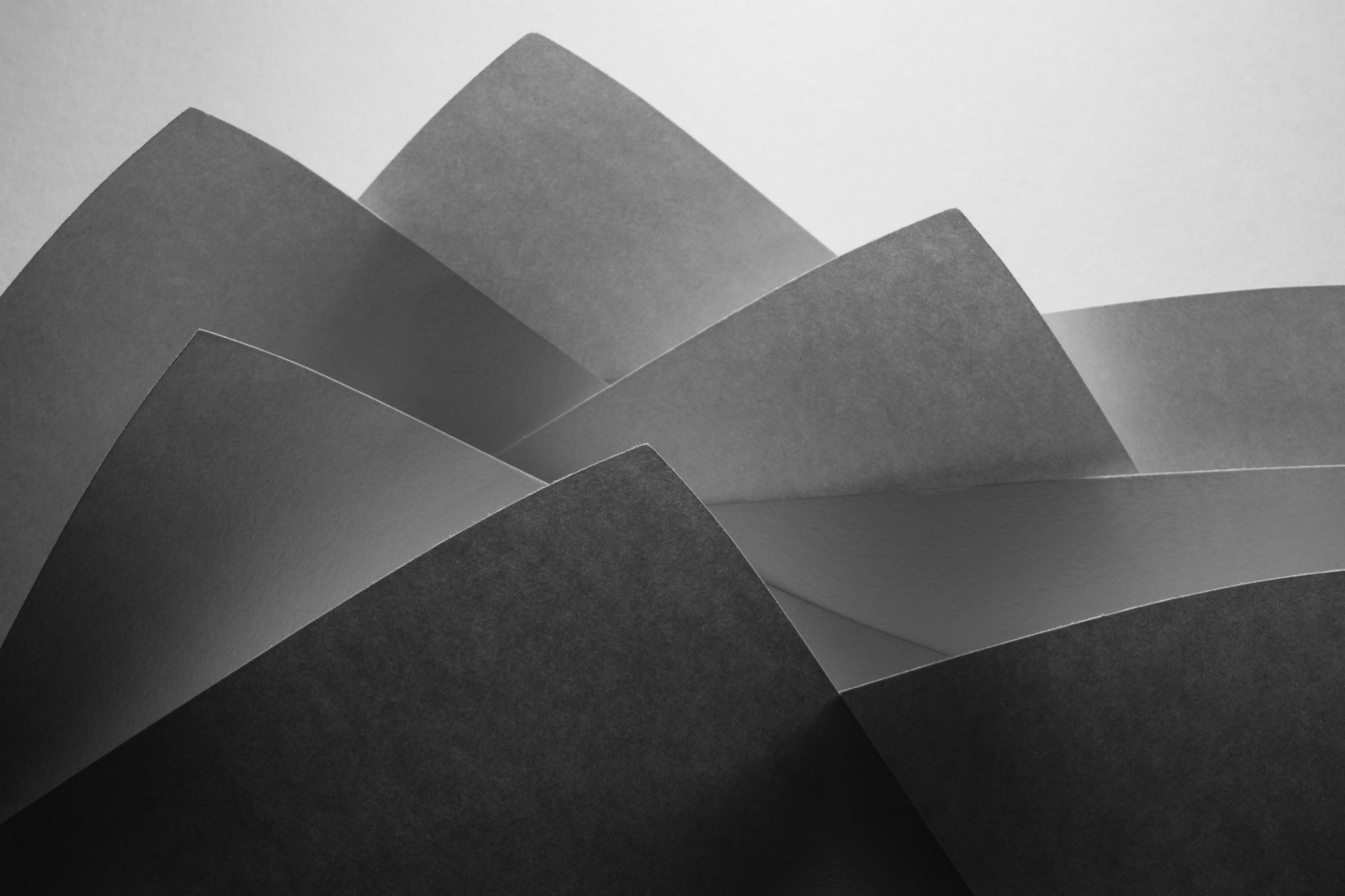 Database Success Project Timeline
You are here!
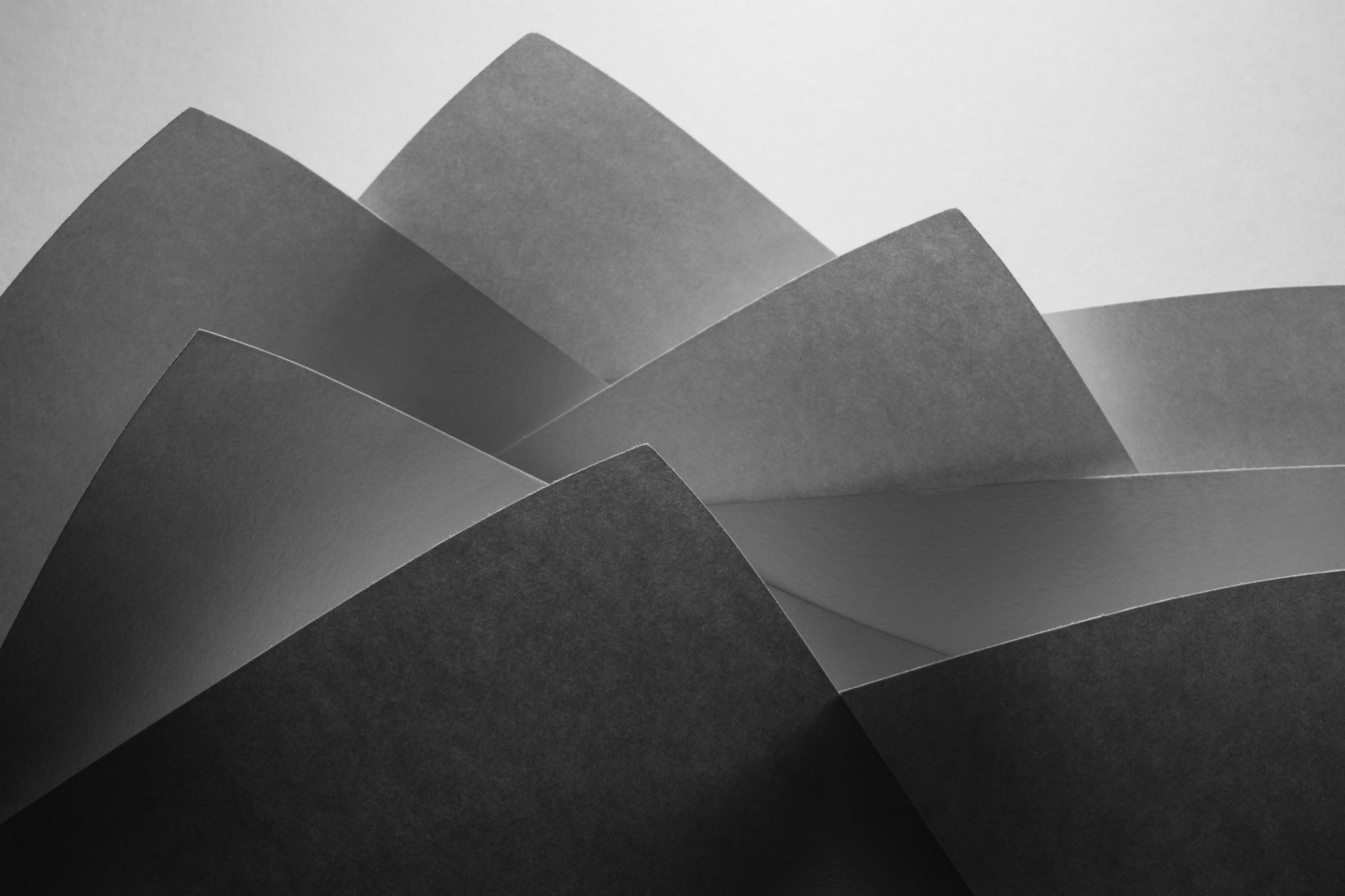 Database Success Project Timeline:Pre-Discovery Phase
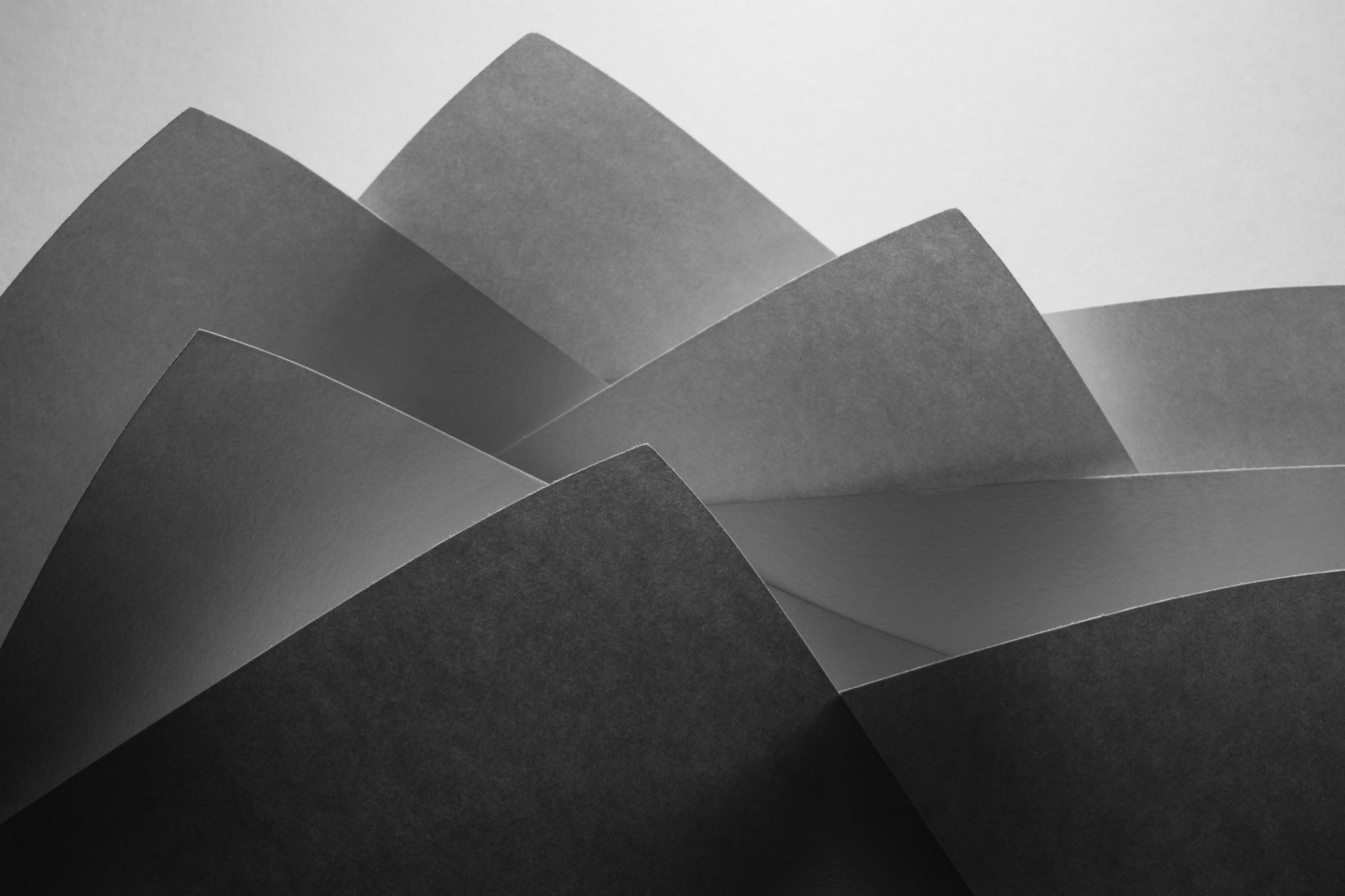 Database Success Project Timeline:Till We Meet Again…
Receive, Review & Collaborate on Workbooks.

Begin Reviewing Training Materials Listed on afpglobal.org/databaseproject
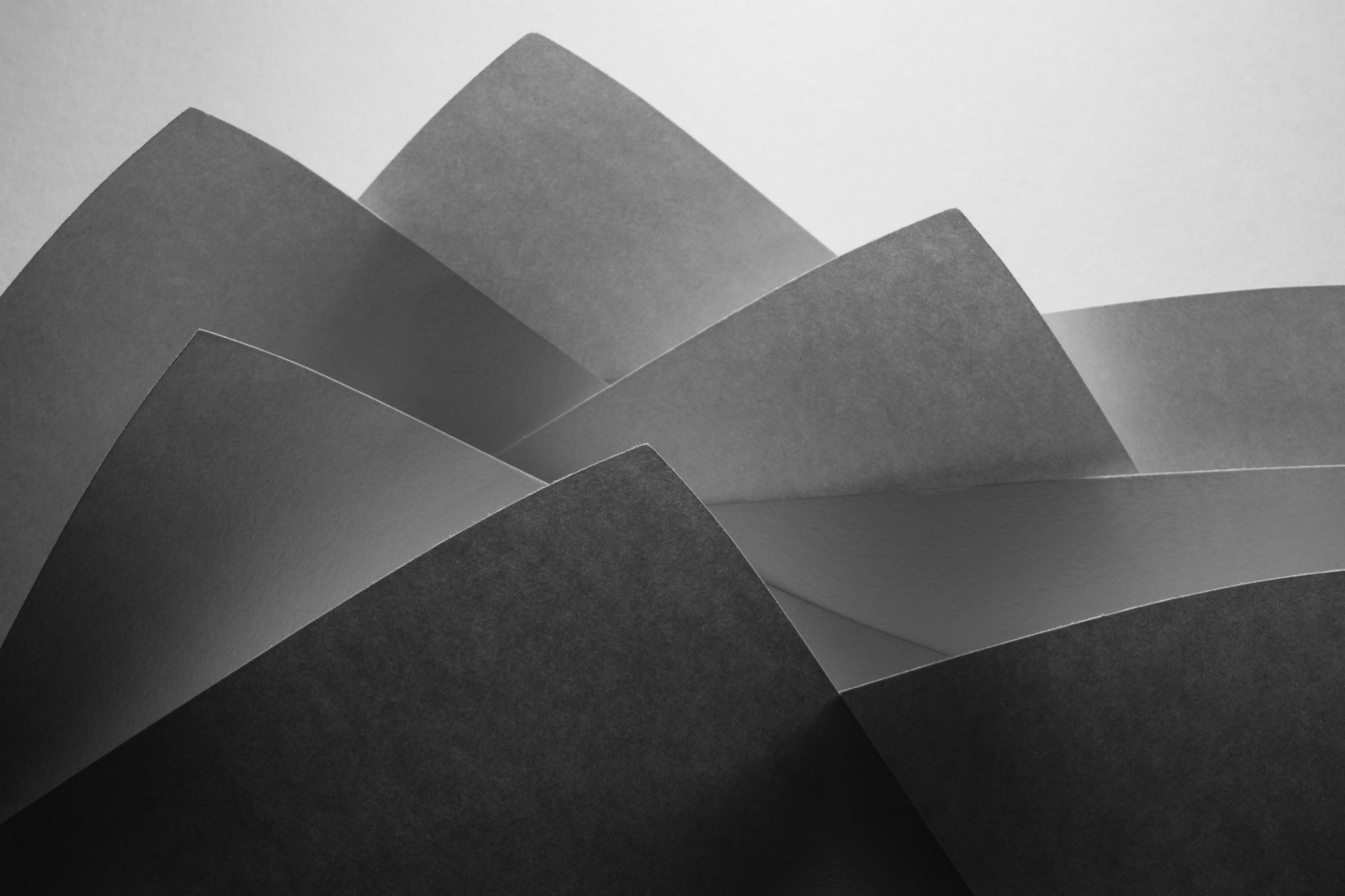 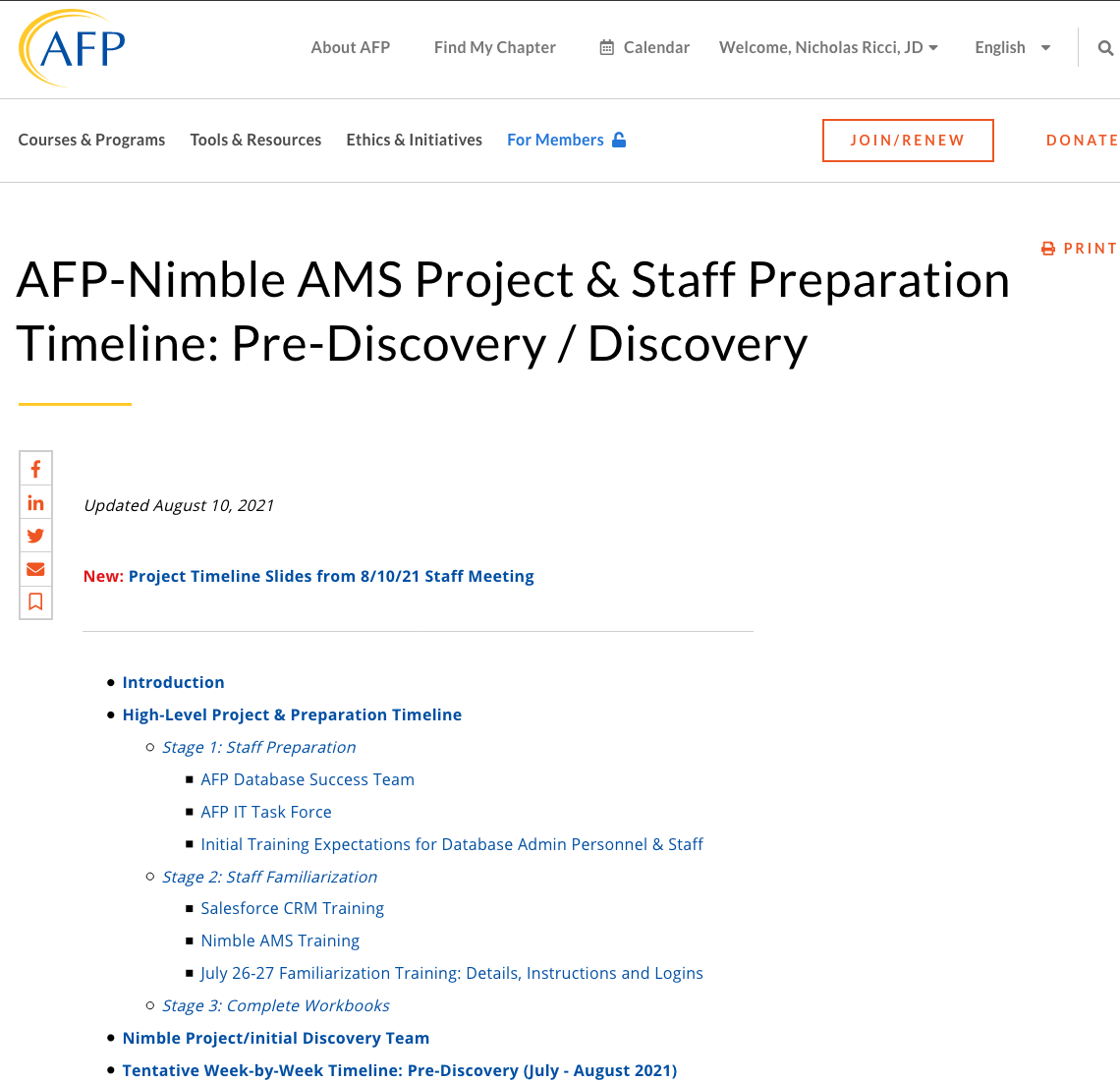